Fig. 2.  Average multi-item bowel scores (on a 0–100 scale) plotted as a function of time for radical prostatectomy ...
J Natl Cancer Inst, Volume 92, Issue 19, 4 October 2000, Pages 1582–1592, https://doi.org/10.1093/jnci/92.19.1582
The content of this slide may be subject to copyright: please see the slide notes for details.
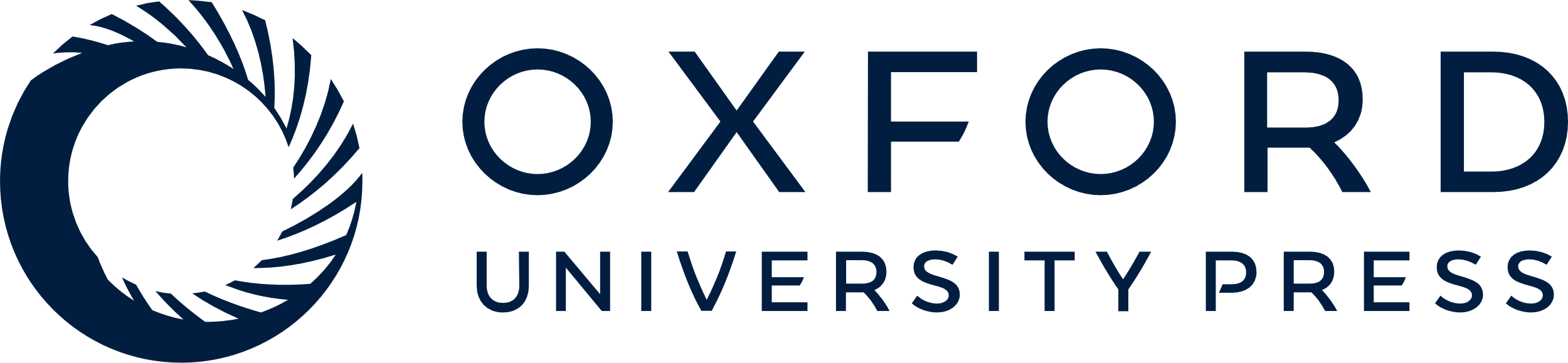 [Speaker Notes: Fig. 2.  Average multi-item bowel scores (on a 0–100 scale) plotted as a function of time for radical prostatectomy and radiotherapy patients with normal and lower baseline bowel functions. Baseline function score was measured from retrospective recall of prediagnostic function ascertained on a 6-month survey and is plotted at time = 0. There were 667 radical prostatectomy patients and 224 radiotherapy patients with normal baseline function (mean score = 100) who responded to the initial 6-month survey and 489 radical prostatectomy patients and 211 radiotherapy patients with lower baseline function (mean score = 81) who responded to the same survey. Cumulative loss to follow-up was 23% of the radical prostatectomy patients and 19% of the radiotherapy patients. All mean scores are weighted for the sampling design. Average scores for the radical prostatectomy patients are indicated by closed squares; average scores for the radiotherapy patients are indicated by closed circles. Average scores are plotted as a function of median time, in months, since radical prostatectomy or the completion of radiotherapy. The 95% confidence intervals at time zero for both treatment groups with normal baseline function are 99.93–100. For the remaining scores, the 95% confidence intervals are ±1–2 points for the radical prostatectomy group and ±2–4 points for the radiotherapy group.


Unless provided in the caption above, the following copyright applies to the content of this slide: © Oxford University Press]